انفوجرافيك الكتب
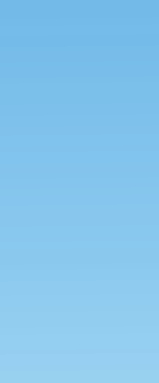 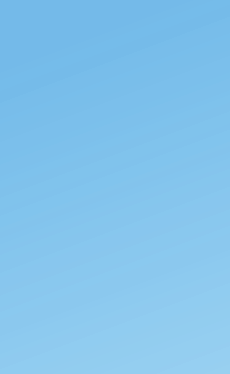 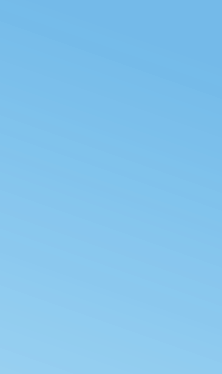 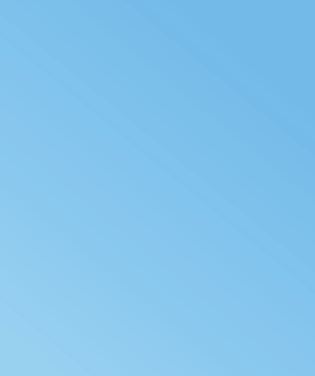 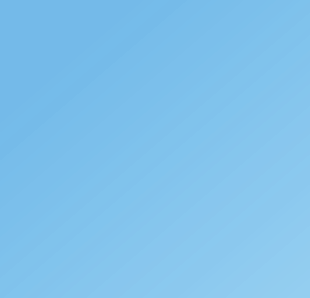 أضف هنا العنوان
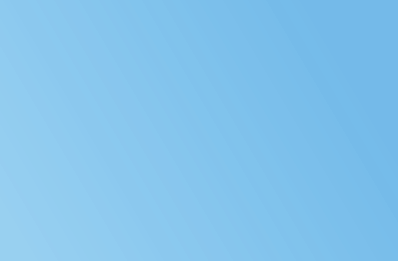 هذا النص هو مثال لنص يمكن أن يستبدل في نفس المساحة، لقد تم توليد هذا النص من مولد النص العربى
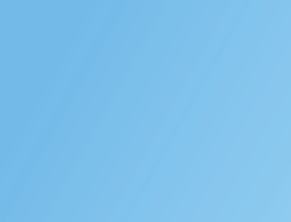 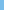 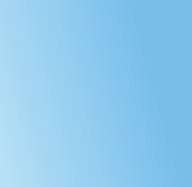 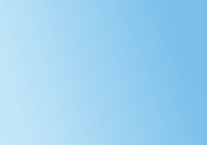 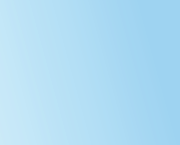 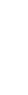 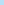 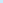 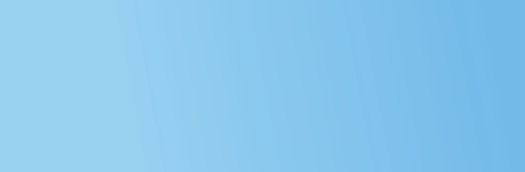 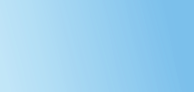 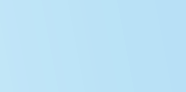 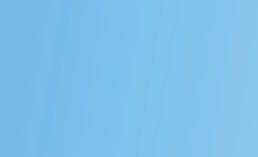 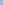 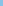 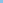 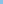 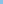 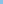 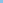 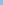 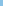 انفوجرافيك الكتب
أضف هنا العنوان
أضف هنا العنوان
هذا النص هو مثال لنص يمكن أن يستبدل في نفس المساحة، لقد تم توليد هذا النص من مولد النص العربى، حيث يمكنك أن تولد مثل هذا النص أو العديد من النصوص الأخرى إضافة إلى زيادة عدد الحروف التى يولدها التطبيق.
هذا النص هو مثال لنص يمكن أن يستبدل في نفس المساحة، لقد تم توليد هذا النص من مولد النص العربى، حيث يمكنك أن تولد مثل هذا النص أو العديد من النصوص الأخرى إضافة إلى زيادة عدد الحروف التى يولدها التطبيق.
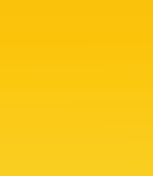 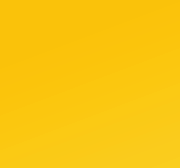 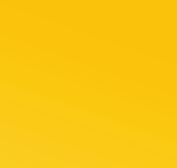 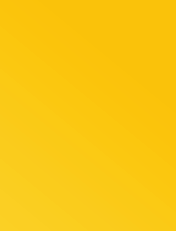 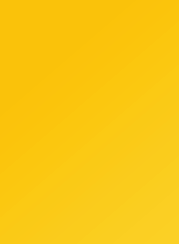 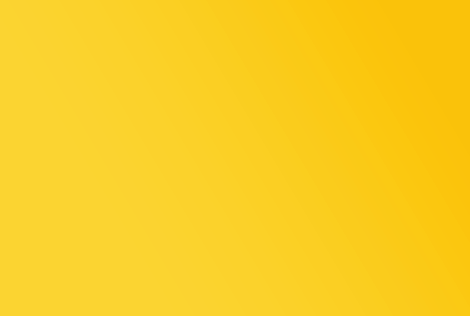 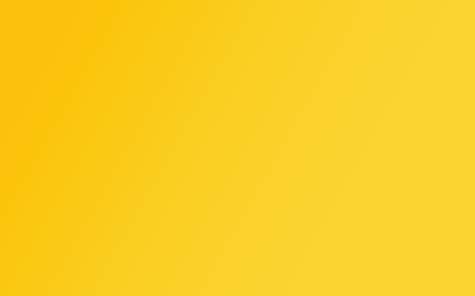 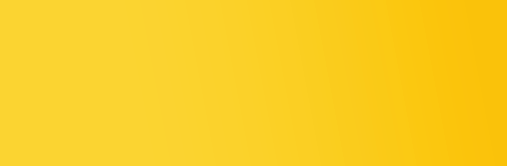 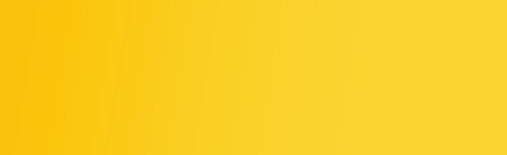 انفوجرافيك لقياس المعرفة
أضف هنا العنوان
أضف هنا العنوان
هذا النص هو مثال لنص يمكن أن يستبدل في نفس المساحة، لقد تم توليد هذا النص من مولد النص العربى،
هذا النص هو مثال لنص يمكن أن يستبدل في نفس المساحة، لقد تم توليد هذا النص من مولد النص العربى،
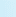 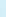 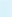 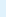 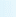 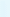 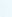 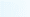 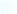 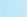 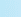 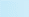 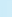 انفوجرافيك للكتب اون لاين
أضف هنا العنوان
أضف هنا العنوان
أضف هنا العنوان
هذا النص هو مثال لنص يمكن أن يستبدل في نفس المساحة، لقد تم توليد هذا النص من مولد النص العربى،
هذا النص هو مثال لنص يمكن أن يستبدل في نفس المساحة، لقد تم توليد هذا النص من مولد النص العربى،
هذا النص هو مثال لنص يمكن أن يستبدل في نفس المساحة، لقد تم توليد هذا النص من مولد النص العربى،
انفوجرافيك للتدريب اون لاين
أضف هنا العنوان
أضف هنا العنوان
أضف هنا العنوان
هذا النص هو مثال لنص يمكن أن يستبدل في نفس المساحة، لقد تم توليد هذا النص من مولد النص العربى،
هذا النص هو مثال لنص يمكن أن يستبدل في نفس المساحة، لقد تم توليد هذا النص من مولد النص العربى،
هذا النص هو مثال لنص يمكن أن يستبدل في نفس المساحة، لقد تم توليد هذا النص من مولد النص العربى،